The Power of Frameworks in Oracle
Boosting Application Development and Database Management
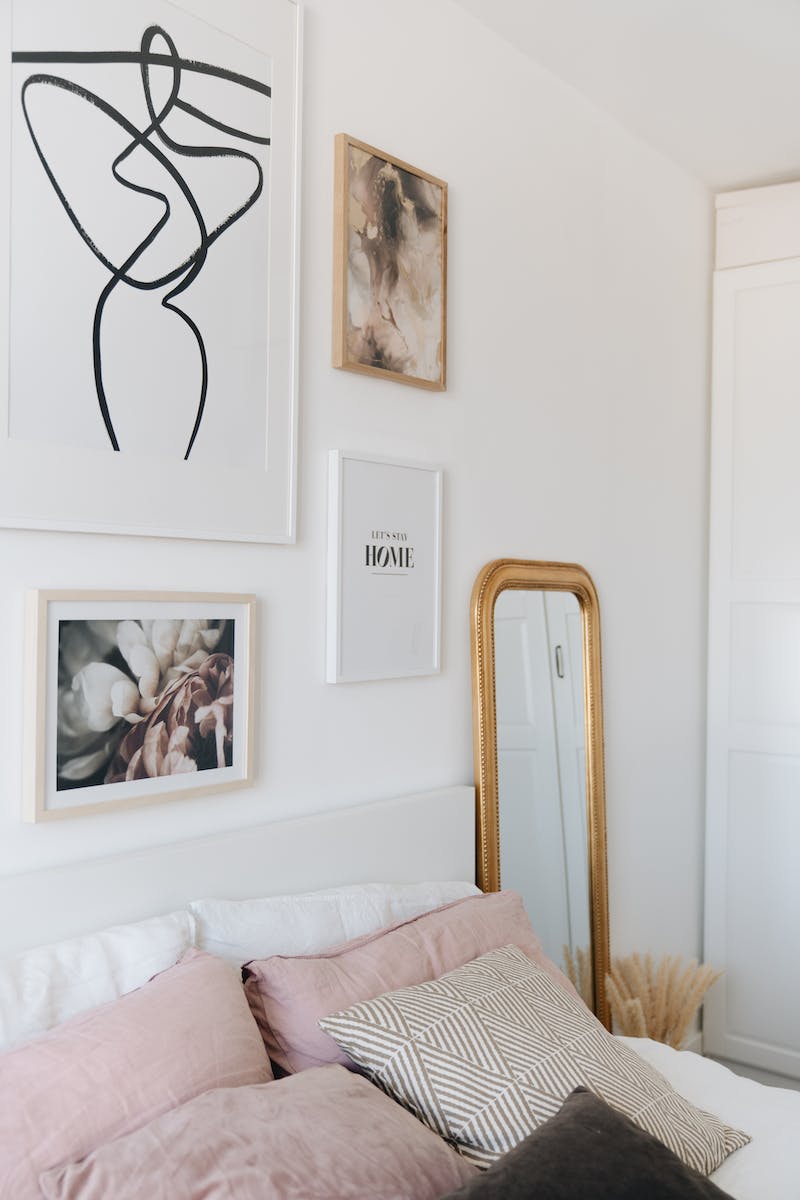 Introduction to Frameworks
• Frameworks provide a structured approach to application development
• Oracle offers a range of frameworks for different needs
• Frameworks simplify database management
• Frameworks improve overall application performance
Photo by Pexels
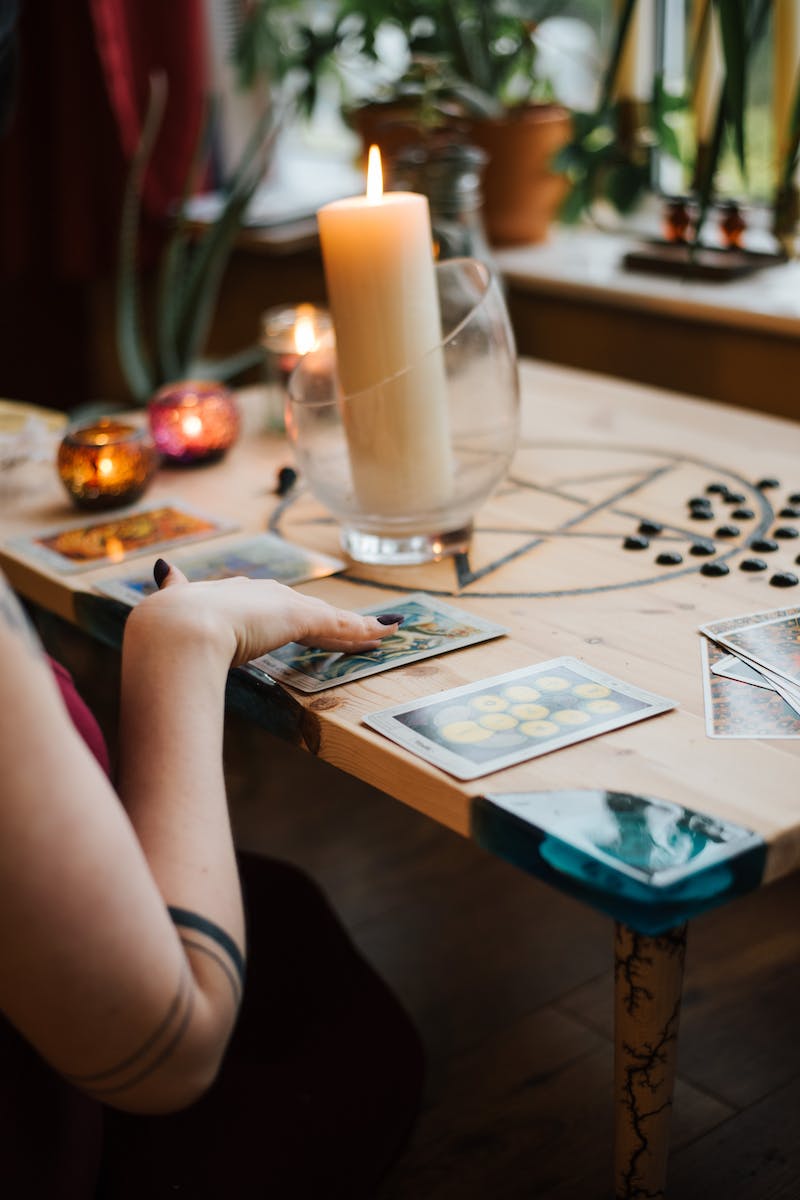 Benefits of Oracle Frameworks
• High-level abstraction for complex tasks
• Built-in connectivity to Oracle databases
• Efficient and optimized query execution
• Improved security and data integrity
Photo by Pexels
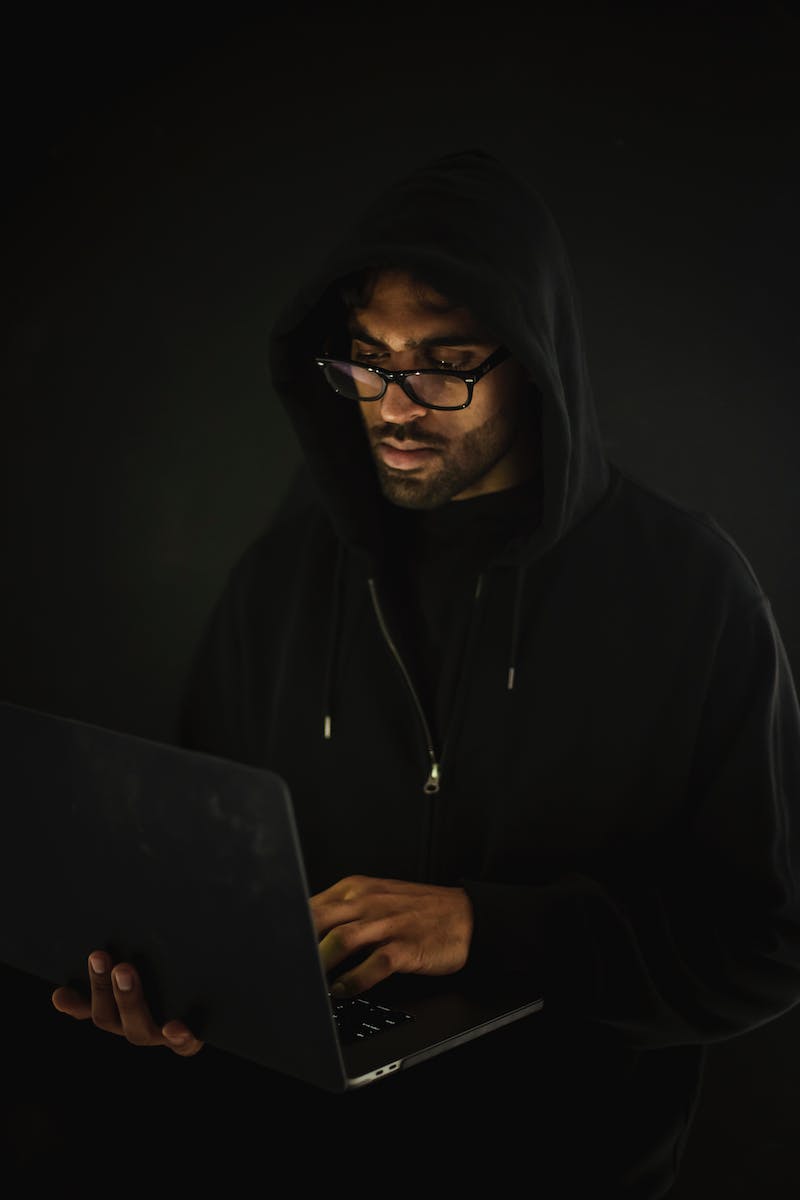 Database Connectivity with Oracle Frameworks
• Seamless integration with Oracle databases
• Efficient handling of database operations
• Support for various data formats
• Improved performance and scalability
Photo by Pexels
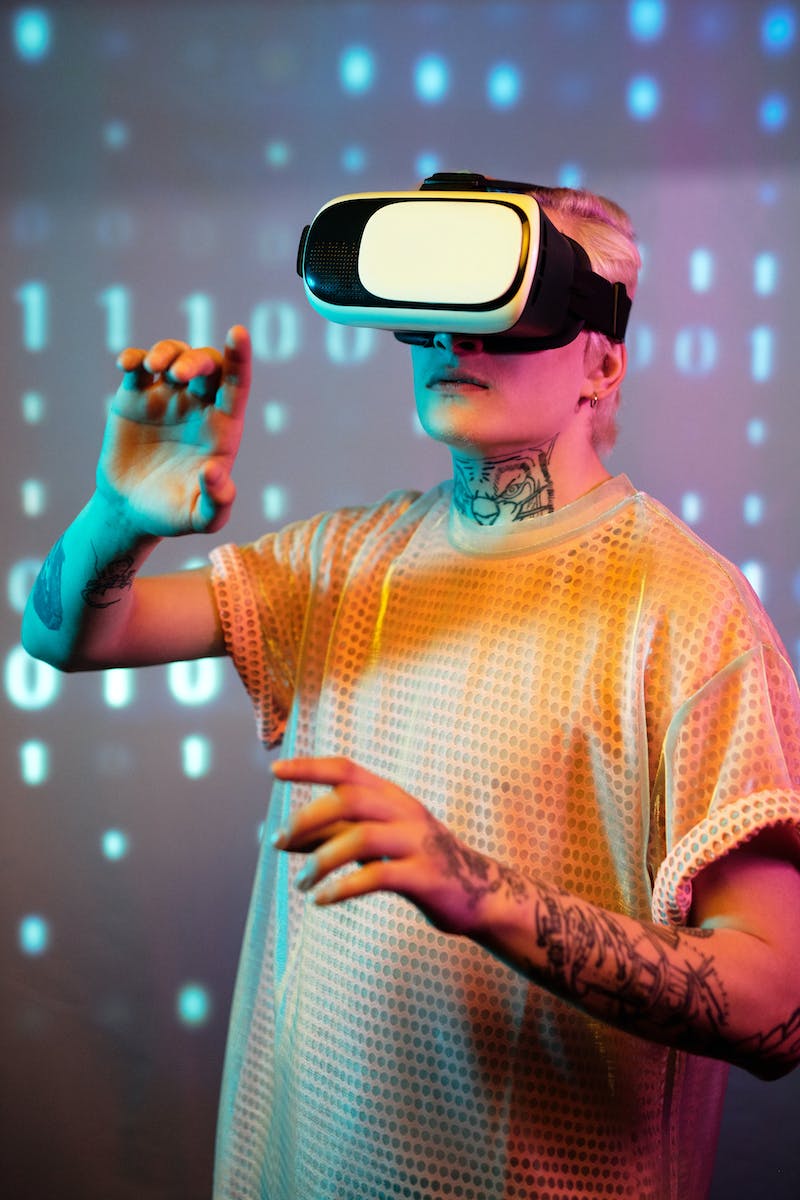 Enhancing Application Performance
• Optimized execution of application code
• Improved memory management
• Efficient resource utilization
• Caching mechanisms for enhanced speed
Photo by Pexels
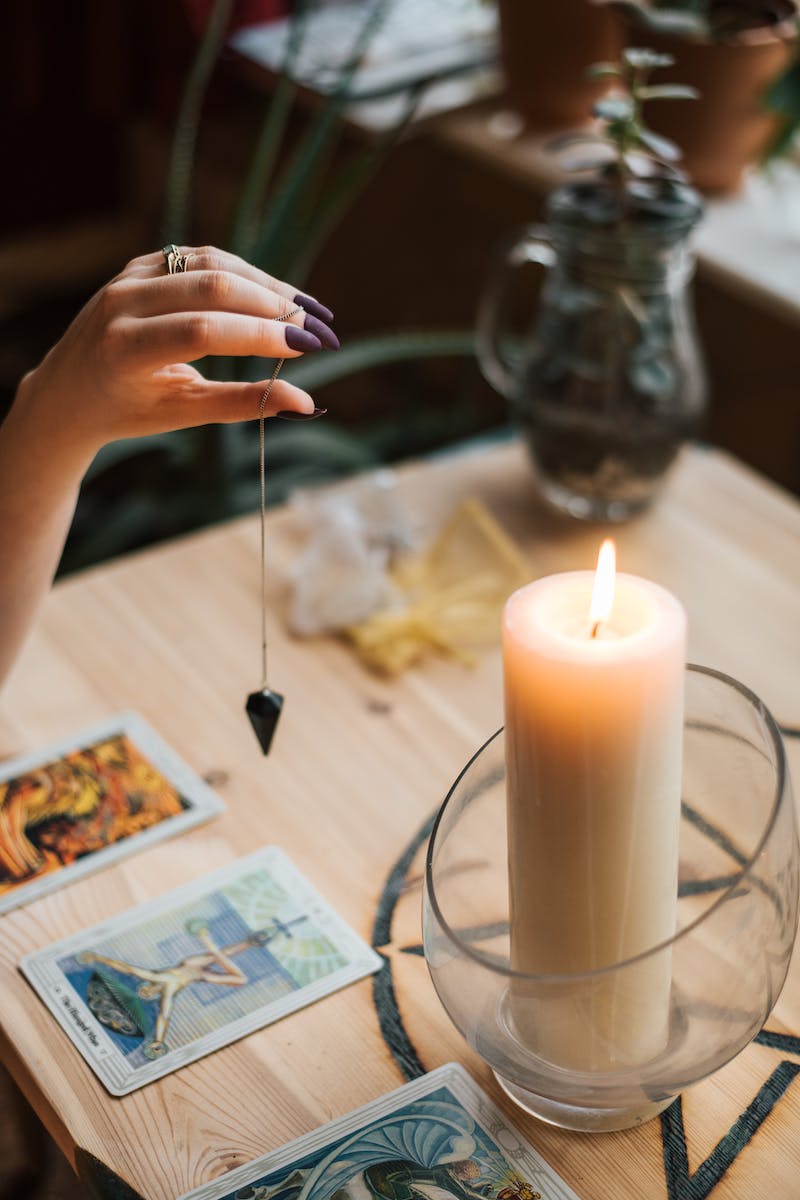 Conclusion
• Frameworks play a vital role in Oracle development
• Oracle frameworks simplify application development and management
• They provide efficient database connectivity
• Improvements in performance and scalability add value to applications
Photo by Pexels